DESAFIOS  GESTÃO DA SAÚDE         DA  MULHER SMS SP FSP-USP 24-5-17
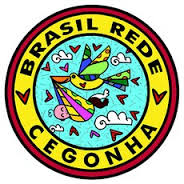 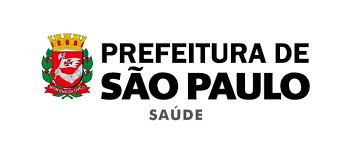 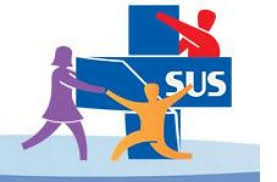 MATERNIDADES EXISTENTES MSP
GESTÃO SES SP  19  (57% LEITOS)

GESTÃO SMS SP 17  (43 % LEITOS)
Nascidos Vivos  tipo de Gestão do Estabelecimento de Ocorrência do Parto no SUS. Município de São Paulo, 2009 a 2016
Fonte: SINASC/ CEINFO/ SMS-SP, maio de 2017.
NV estabelecimento selecionados. Município de São Paulo, 2011 a 2016
- 23%
- 54%
- 38%
Fonte: SINASC/ CEINFO/ SMS-SP, maio de 2017.
RAZÃO DE MORTE MATERNA
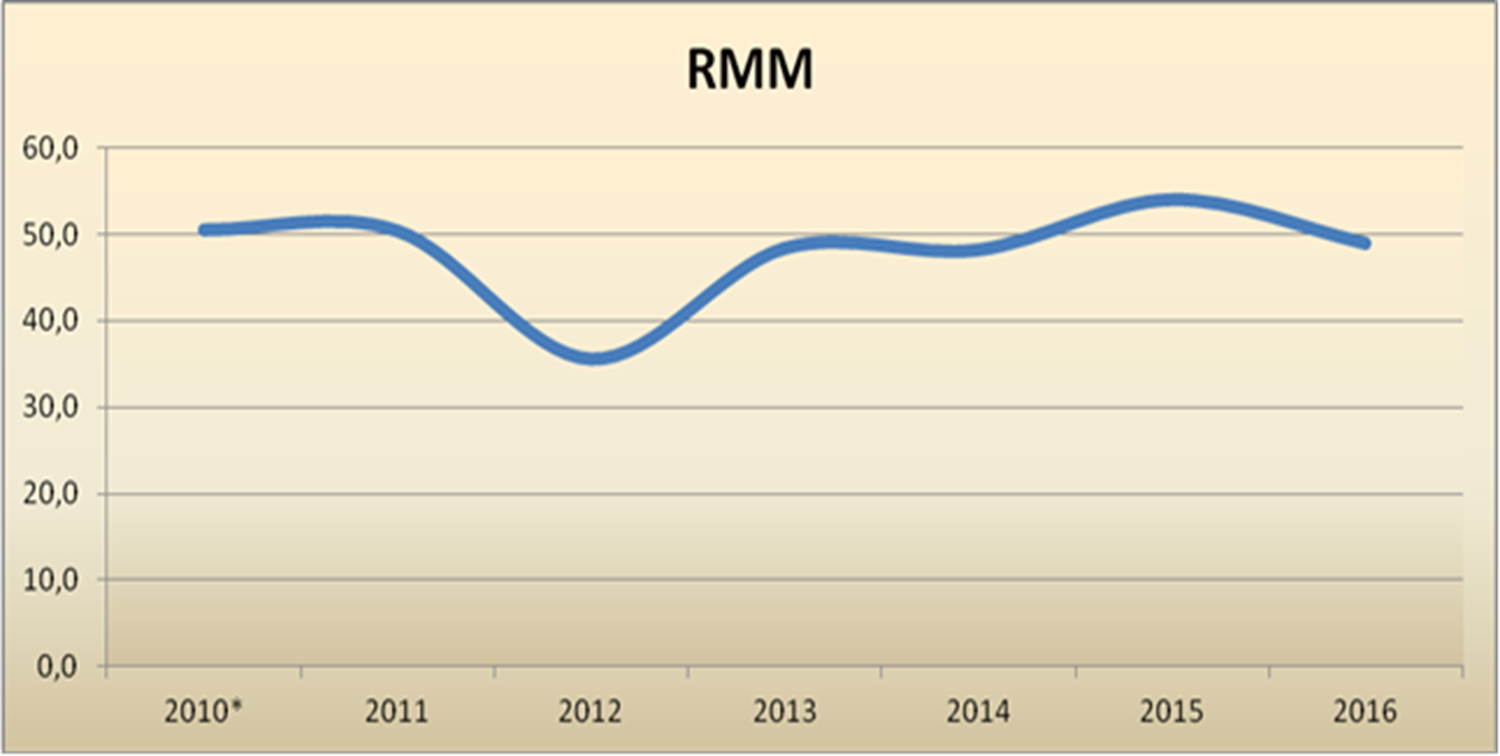 Fonte: Comitê de Mortalidade Materna SMS-SP
REDE   PRIVADA  SUPLEMENTAR
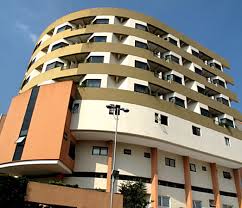 MODALIDADES GESTÃO SMS
PRÓPRIA       X    ORGANIZAÇÕES SOCIAIS

PÚBLICO ?      X    PRIVADO ?
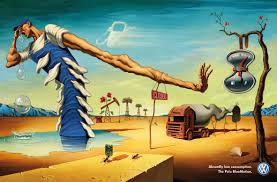 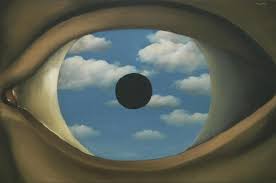 HOSPITAL MUNICIPAL MATERNIDADE ESCOLA V.N. CACHOEIRINHA
UNIDADE ORÇAMENTÁRIA- GABINETE
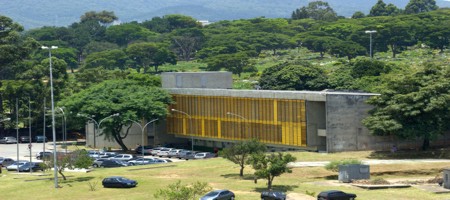 Autarquia Hospitalar Municipal
GESTÃO DIRETA MATERNIDADES:
- Hospital Campo Limpo
- Hospital Ermelino Matarazzo
- Hospital Itaquera
- Hospital Jardim Sarah
- Hospital São Miguel
- Hospital Ignácio de Gouveia-Mooca
- Hospital Pirituba
-  PARTO SEGURO- CEJAM
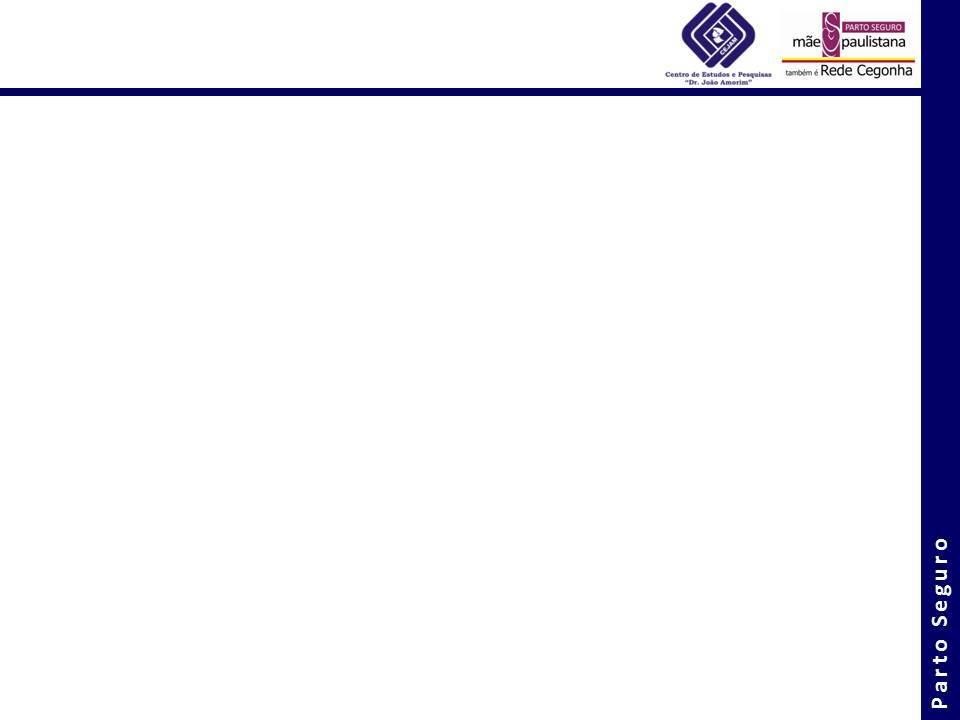 PARTO SEGURO-CEJAM
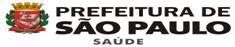 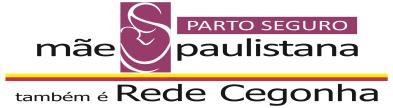 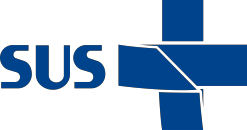 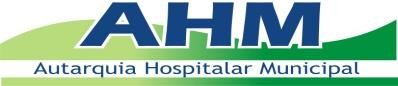 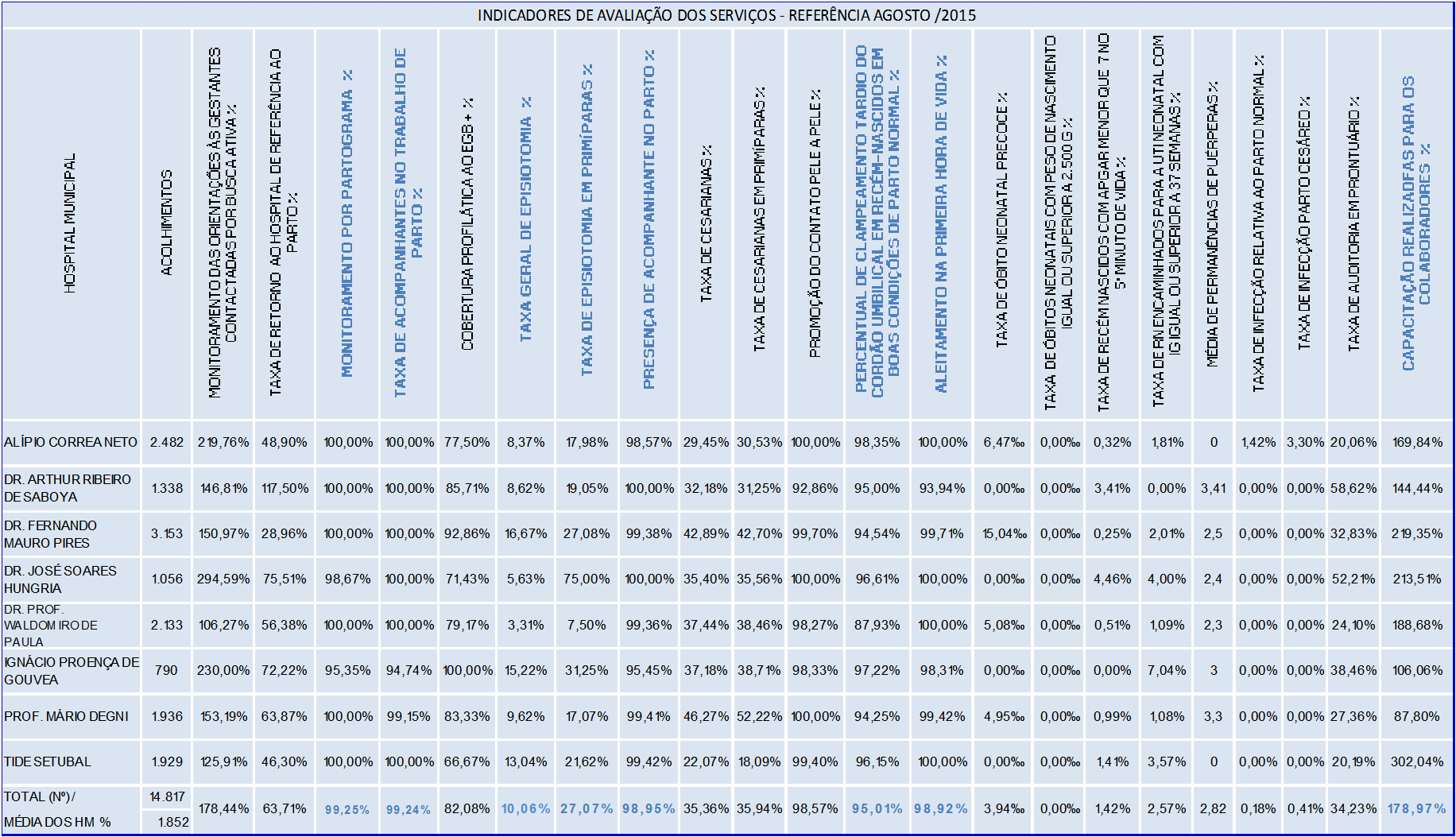 Organizações Sociais
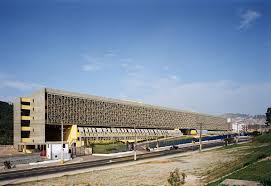 M’ Boi Mirim- Einstein

Cidade Tiradentes- Congregação Marcelina

HOSP. VILA MARIA- UNIFESP-SPDM
Convênios
AMPARO MATERNAL- CONGREGAÇÃO SANTA CATARINA

HOSPITAL SANTO ANTÔNIO- ASS. BENEFICIÊNCIA PORTUGUESA








SANTA CASA DE SANTO AMARO (fechou 15/5/17)
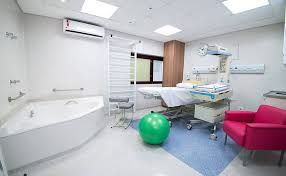 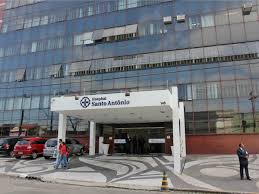 HSPM
FUNCIONÁRIOS PÚBLICOS
SUS
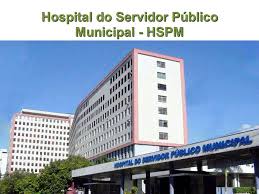 PROAD
HOSPITAL DA VILA SANTA CATARINA “ GILSON DE CARVALHO”

GESTÃO EINSTEIN
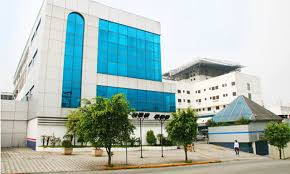 CASAS DE PARTO
CASA  ÂNGELA- ASSOCIAÇÃO MONTE AZUL

CASA DE PARTO SAPOPEMBA- SPDM
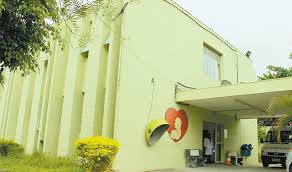 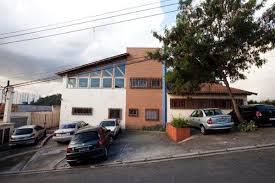 PROFISSIONAIS ASSISTEM PARTO
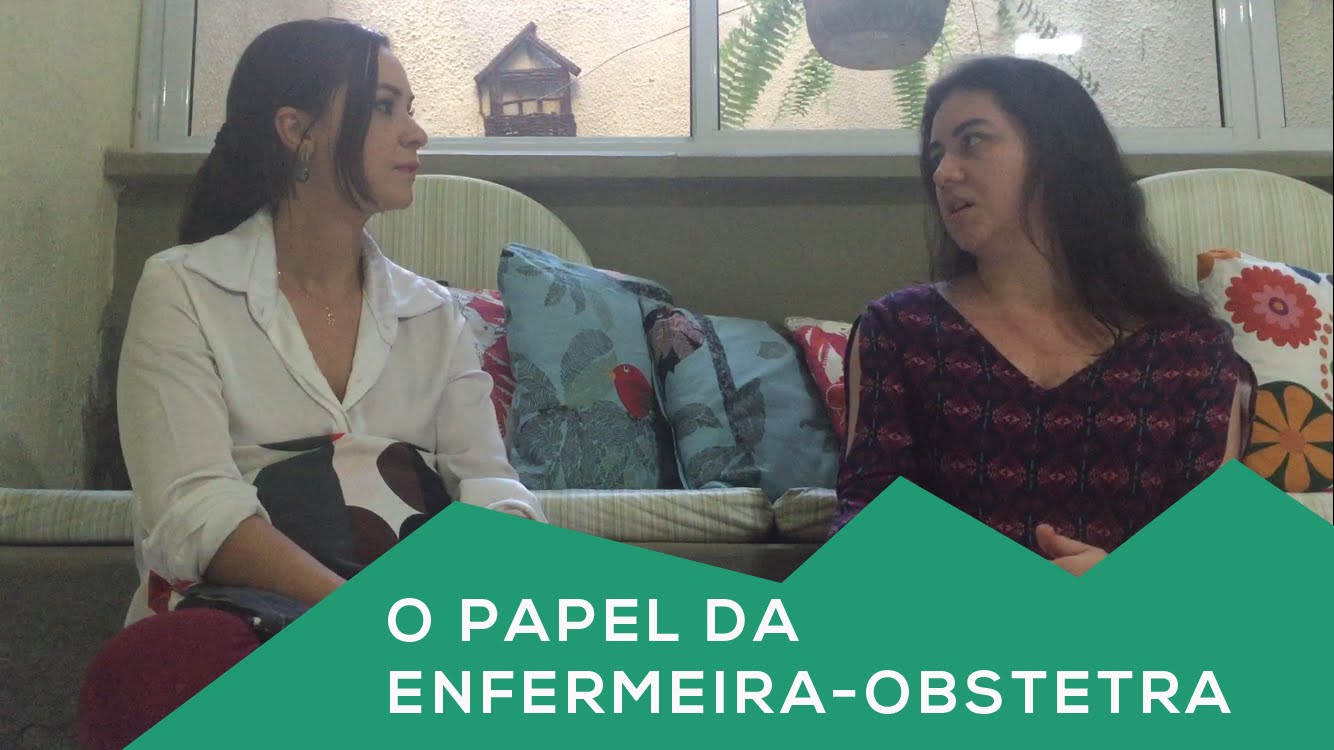 Gestão municipal
72 %  ENFERMEIRAS OBSTETRAS     SMS
32 % PC
Gestão estadual
40 %  ENFERMEIRAS OBSTETRAS      SES
37 % PC
UBS  453
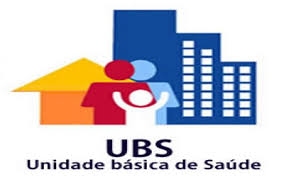 UBS TRADICIONAIS: MÉDICOS OBSTETRAS

UBS ESF   50 %  OS

PRÉ-NATAL: MEDICO FAMÍLIA E ENFERMEIRA
NASF: GO
Gravidez não Planejada
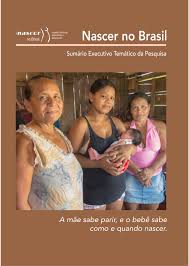 Município de São Paulo:  52 %
Adolescentes > 80 %

Brasil – Pesquisa Nascer no Brasil  55 %
Pesquisa Contracepção 2015
Práticas contraceptivas na cidade  São Paulo:
Prevalência, necessidades não atendidas e atuação do SUS
Ouvindo mulheres: contracepção no MSP

Pesquisadora: Tania Lago
MÉTODO EM USO 2015
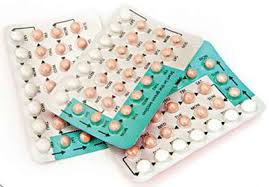 NÃO USA                               15,4%
PÍLULA                                  26,6%
PRESERVATIVO MASC.        18,5 %
PÍLULA E PRES. MASC.         8,4%
INJETÁVEL                             10,9%
LAQUEADURA                       8%
VASECTOMIA                        6,4%
DIU                                          2%
OUTROS                                3,8%
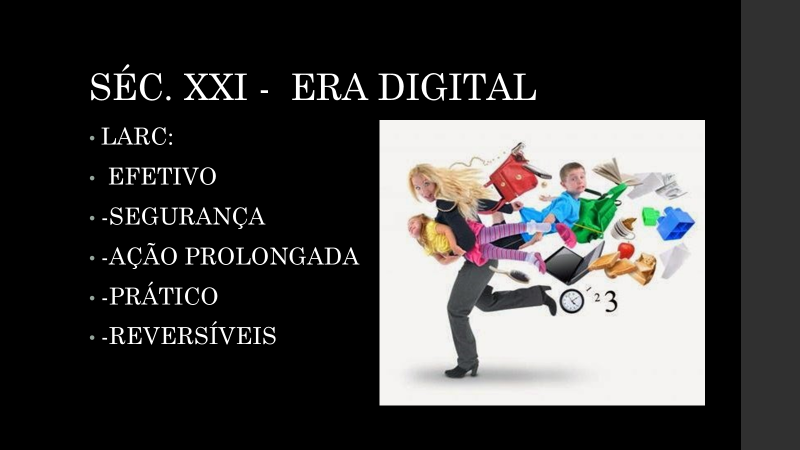 MUDANÇA PARADIGMA CONTRACEPTIVO
Métodos Curta Duração X
 Métodos Longa Duração
Contraceptivos Escolhidos nos Serviços de Saúde Reprodutiva da Inglaterra
Porcentagem
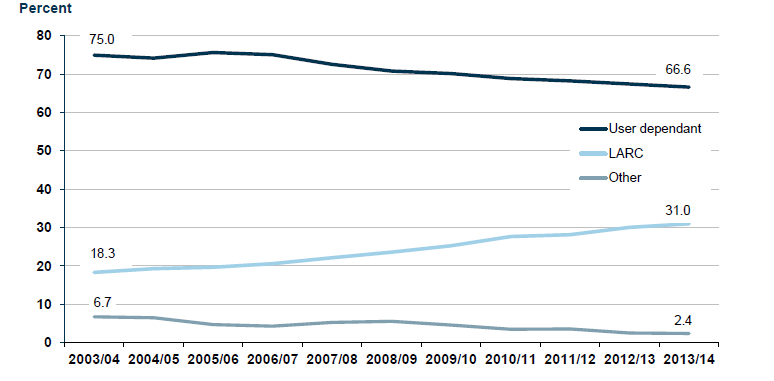 Curta duração
Outros
NHS Contraceptive Services, England, 2013-14
CONTRACEPÇÃO LONGA DURAÇÃO REVERSÍVEL INGLATERRA
2004   19, 3 %


2014: 31 %
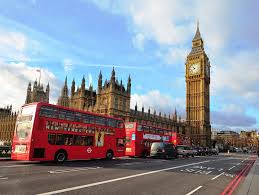 PREVALÊNCIA   DIU DE COBRE
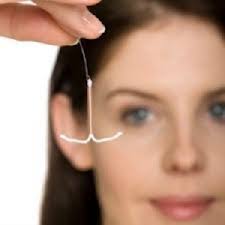 MSP:                              2 %
BRASIL: 2008  PNAD  1,5  %
BOLÍVIA                       5 -16 %
CHILE                           12 %
 MÉXICO                     11 – 22%
INGLATERRA               7  %
RÚSSIA                        33%
CHINA                        30- 42 % 
CUBA                           43 %
Por que na maternidade ?
JANELA DE OPORTUNIDADE

DEFICIÊNCIAS DA ATENÇÃO BÁSICA

AMPLIAÇÃO DIREITOS REPRODUTIVOS

MELHORIA INDICADORES  MM  MI
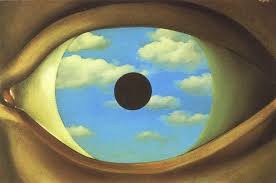 REVISÃO COCHRANE
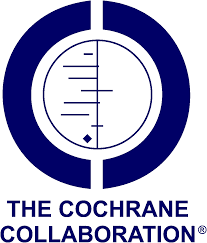 IMPORTÂNCIA:
Motivada para evitar nova gravidez
Não retorno a consulta
Certeza de não estar grávida
Prevenção gravidez não planejada

Fonte: Lopez LM, Bernholc A, Hubacher D, Stuart G, Van Vliet HAAM. Immediate postpartum insertion of intrauterine device for contraception. Cochrane Database of Systematic Reviews 2015, Issue 6. Art. No.: CD003036. DOI: 10.1002/14651858.CD003036.pub3.
IMPLANTE SD MULHERES VULNERÁVEIS
2011 :  4592 gestantes

4,6 % usuária drogas   (210)
6 %  moradoras de rua  (275)
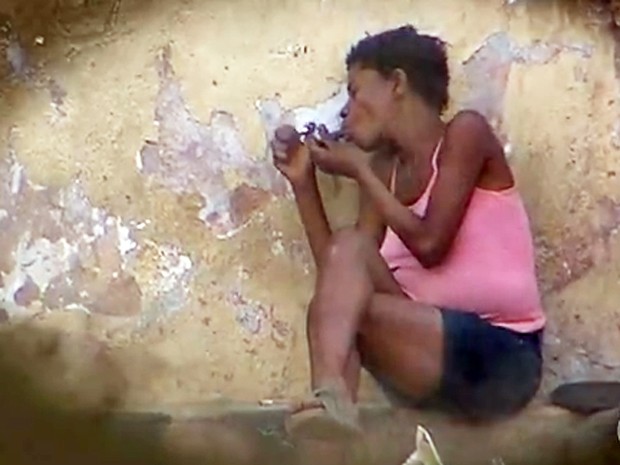 Pré-natal Suplementação Cálcio
Authors’ conclusions Calcium supplementation (≥ 1 g/day) is associated with a significant reduction in the risk of pre-eclampsia, particularly for women with low calcium diets. It also reduces preterm birth and the occurrence of the composite outcome ’maternal death or serious morbidity’. 

 The World Health Organization recommends calcium 1.5 g to 2 g daily for pregnant women with low dietary calcium intake.
Fonte: Hofmeyr GJ, Lawrie TA, Atallah ÁN, Duley L, Torloni MR. Calcium supplementation during pregnancy for preventing hypertensive disorders and related problems. Cochrane Database of Systematic Reviews 2014, Issue 6.
RMM PATOLOGIA E PARIDADE 2015
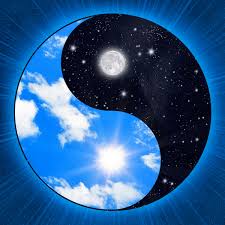 Obrigado !
adalbertoaguemi@gmail.com
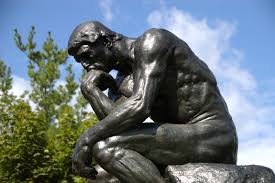